Содержание и технология
 логопедического обследования 
ребенка-дошкольника 
с речевыми нарушениями
в рамках психолого-педагогического консилиума дошкольной образовательной организации
Составители: 
учителя-логопеды
МБДОУ «Детский сад № 60 «Заинька»
 Антонова С.В., Кениг Н.И.
               Тамбов 
                 2023
Логопедическое обследование 


комплекс диагностических мер по выявлению конкретных причин и механизмов расстройств речевой деятельности с целью преодоления их путем соответствующих коррекционных воздействий психолого-педагогического характера
Цель логопедического обследования -
определение путей и средств коррекционно-развивающей работы и возможностей обучения ребенка на основе выявления у него несформированности или нарушений в речевой сфере [9]
Задачи  логопедическго  обследования [9]

 Выявление объема речевых навыков
 
 Сопоставление его с возрастными нормами,     с уровнем психического развития

 Определение соотношения дефекта и компенсаторного фона речевой активности и других видов психической деятельности

 Определение соотношения импрессивной и экспрессивной речи
Этапы логопедического обследования [9]
Ориентировочный
Дифференцировочный
Диагностический
Прогностический
Информирование родителей
Компоненты  обследования
Экспрессивная речь
Неречевые процессы
Импрессивная речь
Моторная сфера
Фонематические процессы
Артикуляционный аппарат
Звукопроизношение
Лексика
Слоговая структура слова
Грамматический строй речи
Фразовая и связная речь
Выводы по состоянию фонетических процессов:
указывается , какие группы звуков нарушены
(отсутствуют, искажены, заменяются) и 
в какой форме (изолированно, в речи)
Выводы по состоянию фонематических процессов:
  нарушение дифференциации звуков и каких
  определение звука в ряду других
  выделение  гласного в начале слова

С 6-и лет:

 выделение первого и последнего звука в слове
 возможность придумывания слова с заданным звуком
Выводы по состоянию грамматического строя речи

отсутствие грамматических форм
 недостаточная сформированность грамматических форм языка
 наличие аграмматизмов с неправильным использованием прилагательных, глаголов, местоимений, числительных
 грамматический строй речи сформирован достаточно
на каком уровне ребенок владеет практическими способами словообразования, продуктивными способами словообразования; уточняется, какие стороны лексического развития нарушены 
(владеет достаточно, недостаточно)
Выводы по состоянию лексического строя речи
Рекомендуемые методики обследования
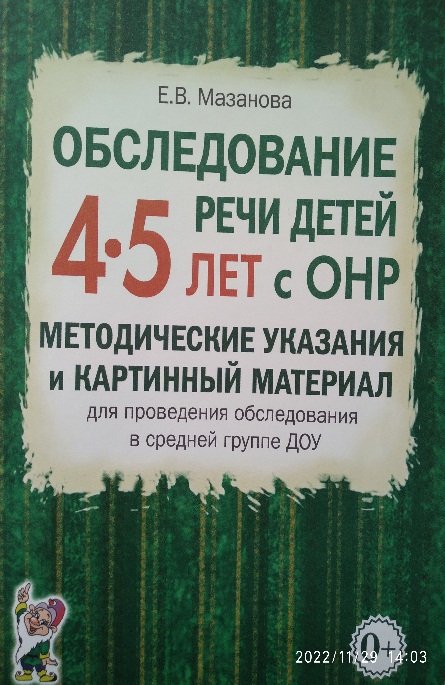 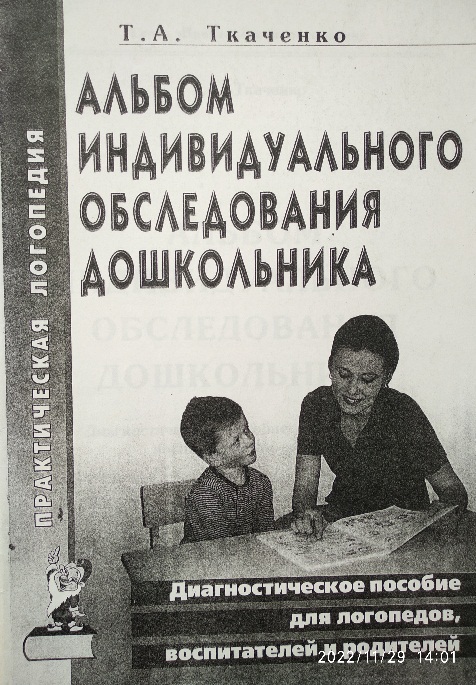 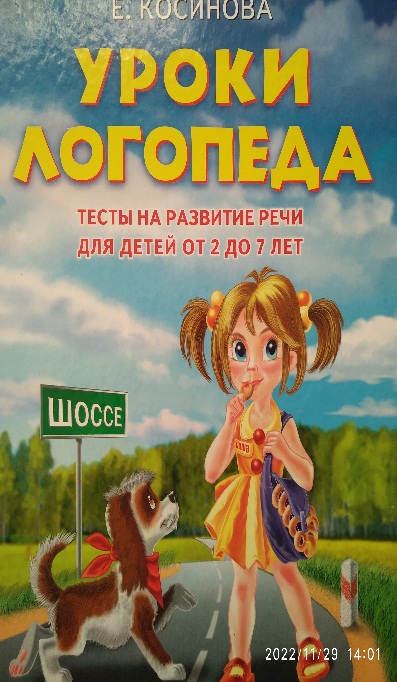 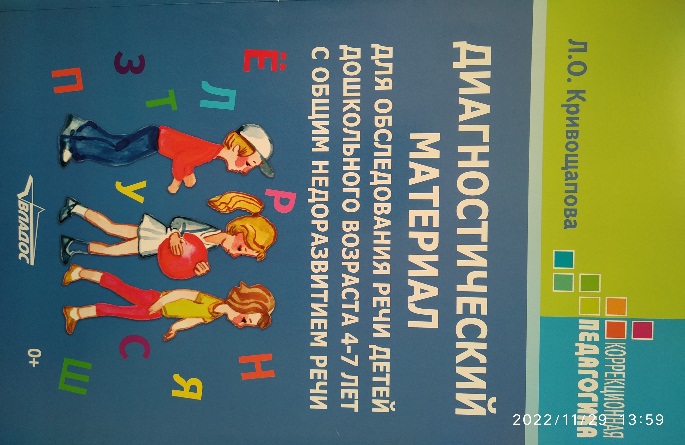 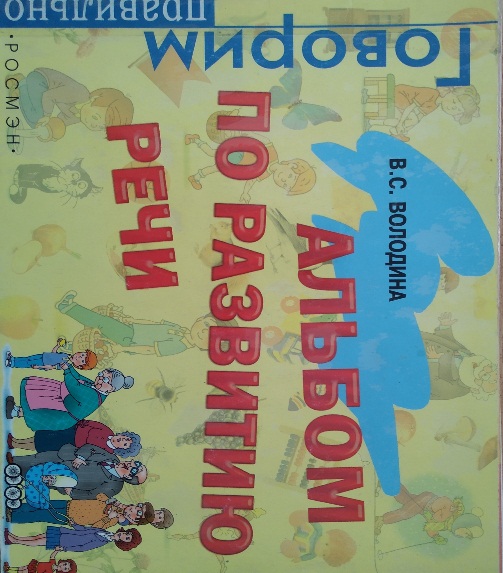 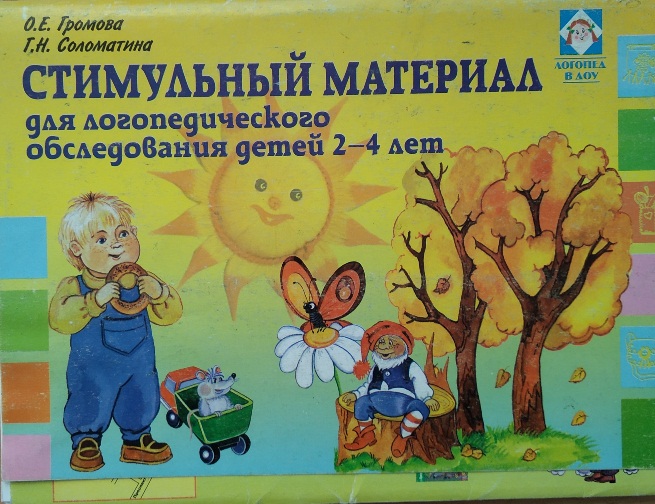 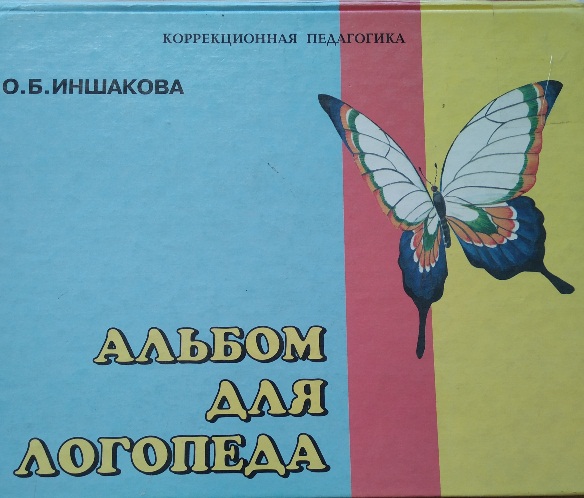 Варианты логопедических заключений
Во время проведения основного этапа логопедического обследования обязательны пробы на дизартрический компонент

 ФН (фонетическое недоразвитие )
 ФН (фонетическое недоразвитие ) 
             с дизартрическим   компонентом
 ФФН (фонетико-фонематическое недоразвитие )
 ФФН (фонетико-фонематическое недоразвитие 
              с дизартрическим компонентом )
 ОНР (общее недоразвитие  речи) (I уровень) 
              с дизартрическим компонентом
 ОНР (общее недоразвитие  речи) (II уровень) 
              с дизартрическим компонентом
 ОНР (общее недоразвитие  речи) (III  уровень) 
              с дизартрическим компонентом
Дифференциальная диагностика ОНР от сходных состоянийсостояний
Список используемых источников
Громова О.Е., Соломатина Г.Н. Стимульный материал для логопедического обследования детей. М. : Сфера, 2006.
Жукова Н.С., Мастюкова Е.М., Филичева Т.Б. Преодоление общего недоразвития речи у дошкольников. М., 1990.
Иншакова О.Б. Альбом для логопеда. М.: ВЛАДОС, 2005.
Косинова Е.М. Уроки логопеда. Тесты на развитие речи для детей от 2 до 7 лет. М.: Эксмо, ОЛИСС, 2013.
Кривощапова Л.О. Диагностический материал для обследования речи детей дошкольного возраста 4-7 лет с общим недоразвитием речи. М.: ВЛАДОС, 2018.
Логопедия: учебник для студентов дефектологических факультетов педагогических вузов / Под ред. Л.С. Волковой, С.Н. Шаховской. М.: ВЛАДОС, 1998. 
Мазанова Е.В. Обследование речи детей 4-5, 5-6, 6-7  лет с ОНР. Методические указания  картинный материал для проведения обследования. М.: ГНОМ, 2021.
Ткаченко Т.А. Альбом для индивидуального обследования дошкольника. М.: Гном, 2004.
Филичева Т.Б. , Чиркина Г.В. Устранение общего недоразвития речи у детей дошкольного возраста. М.: Айрис-пресс, 2008.
ПРИЛОЖЕНИЕ
Обследование состояния
 лексической стороны речи (для детей с ОНР) [5]

 «Назови одним словом» (4 года – «Овощи», «Фрукты», «Одежда», «Обувь»; 5 лет - + «Мебель», «Посуда», «Транспорт», «Домашние животные», «Дикие животные», «Транспорт»; 6 лет - + «Профессии»)
 «Назови части предмета» (стул, чайник, пиджак)
 «Назови предмет по описанию» (кошка, птица, кресло)
 С 5 лет : «Кто как кричит?» (кошка, петух, мышь, свинья, собака, овца, гусь, корова, лошадь)
 «Кто как передвигается?» (девочка, лошадь, лягушка, рыба, бабочка, улитка)
 С 6 лет : «Кто что делает?» (швея, пожарный, строитель, дворник)
 «Скажи, какой? Какая? Какое?» (лимон, платье, лиса)
 С 6 лет : «Говори наоборот» (большой, длинный, высокий, широкий, зима, осень, пол, соль, плюс, девочка)
 С 5 лет: «Назови ласково» (дом, стол, ключ, гриб, паук, петух , диван)
Обследование состояния
 лексической стороны речи (для детей с ОНР) [5]

 С 4лет: «Один - много» (гусь-гусенок-гусята); 5 лет (волк-волчонок-волчата); 6 лет (овца-ягненок-ягнята)
 С 6 лет: «Что - где ?» (суп - супница, сахар – сахарница)
 С 6 лет :«Скажи, чей предмет?» (фартук, галстук, шарф)
 «Чей хвост? Нос?» (лисий, волчий, заячий)
  С 6 лет: «Скажи, какой? Чей?» (кленовый, шерстяной, учительский, капустный, тыквенный, железный, резиновые, морковный)
 «Что сделал?» (вошел, вышел, сошел, влетела, вылетела, улетела, заехала, подъехала, выехала)
Обследование 
грамматического строя речи (для детей с ОНР) [5] 
 «Скажи, что делает мальчик? Девочка?» (играет, бросает мяч, гладит белье утюгом)
 «Скажи, где попугай КЕША?» (из, на, в , за, под, над, на, из-за, к)
 «Ответь на вопросы к картинкам» (Папа смотрит телевизор. У стула нет спинки. Мама шьет платье дочке. Кошка ловит мышку. Девочка ловит бабочку сачком. Мальчик играет на скрипке.)
 «Один - много» (рыба-рыбы, глаз-глаза, стул- , лев-, зонт-, ухо-)
 «Скажи, чего много у инопланетянина?» (носы-носов, брови-бровей, руки-, пальцы-, локти-, ноги-, зубы, уши-, глаза-)
 «Скажи, какая? Какой? Какое? Какие?»
 «Побери картинки правильно» (мой, моя, мое, мои – машина, бабочка, мяч, арбуз, платье, дерево, ладони, очки)
 «Сколько предметов на картинке?» (юбка, пиджак, платье. шорты)
 «Скажи, сколько чего?» (носов, рук, ног, глаз), «Сколько других предметов?» - «два-две» (калоши, сапоги, конфеты, уши)
 «Что делает и что делают?» (идет-идут, машет-машут)
 «Что делал? Что делала? Что делало? что делали?»
БЛАГОДАРИМ

 ЗА 

ВНИМАНИЕ!